Latviešu tautas pasaka«Zirneklis un muša»
Ievieto teikumos svešos vārdus!
5.klase
Vārdnīca
saule riet							saule aust (lec)
dziļums							dzelme
virve								malkas pagale
apņēmās							samaksa	(alga)
mūžam								elle
pagalvis (nolika pagalvī)			posts
1. Tagad saule no rīta … apmēram septiņos, bet vakarā … astoņos.
2. Okeāna un jūras … (kur?) dzīvo dažādi interesanti dzīvnieki.
3. Vectēvs gatavoja … (ko?) no stipriem diegiem.
4. Zēni un meitenes sakārtoja … … (ko?)skaistā grēdā, lai ziemā varētu kurināt krāsni.
5. Skolēni … labi mācīties, lai būtu gudri un vecākiem būtu prieks.
6. Par darbu vasarā skolēni saņēma labu … (ko?), visi bija priecīgi.
7. Kārlis dusmojās uz savu mazo brāli: «… viņam istaba ir tik nekārtīga!»
8. Pasakās velni dzīvo … (kur?), tur nonāk arī visi … darbi.
9. Es noliku … (kur?) spilvenu un saldi aizmigu, tāpēc ka biju piekusis.
10. Japānā bija liela zemestrīce, visapkārt valdīja (bija) liels … .
Pārbaudi!
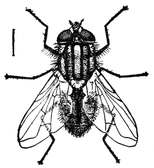 Tagad saule no rīta aust/saule lec apmēram septiņos, bet riet vakarā  astoņos.
2. Okeāna un jūras dzelmē (kur?) dzīvo dažādi interesanti dzīvnieki.
3. Vectēvs gatavoja virvi  (ko?) no stipriem diegiem.
4. Zēni un meitenes sakārtoja malkas pagales (ko?)skaistā grēdā, lai ziemā varētu kurināt krāsni.
5. Skolēni apņēmās labi mācīties, lai būtu gudri un vecākiem būtu prieks.
6. Par darbu vasarā skolēni saņēma labu samaksu (ko?), visi bija priecīgi.
7. Kārlis dusmojās uz savu mazo brāli: «Mūžam viņam istaba ir tik nekārtīga!»
8. Pasakās velni dzīvo ellē (kur?), tur nonāk arī visi posta darbi.
9. Es noliku pagalvī  (kur?) spilvenu un saldi aizmigu, tāpēc ka biju piekusis.
10. Japānā bija liela zemestrīce, visapkārt valdīja (bija) liels posts .
Paldies par darbiņu!